Leaving Cert Information Session
Eilís Gleeson
Guidance Counsellor
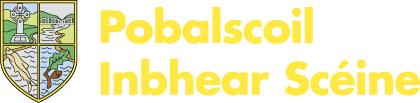 Guidance Counsellor
Dual role - Guidance and Counselling
Guidance - To assist students in their educational and career choices e.g subject choice, progression after school
Counselling – a support service for students who are experiencing difficulties in their lives
Liaising with parents, staff, school management, outside agencies and businesses.
Leaving Cert 2021/2022
There are many options and opportunities available to students after school.
Take time to understand the different options and application procedures. 
It is very important that you understand how to apply for the course you are interested in.
Sometimes the mistake is made that CAO is used to apply for all third level courses and this is not the case.
LCA students are not eligible to apply for CAO courses
LCA students can apply for all other options e.g. PLC, apprenticeship, 
Check college websites to find out how to apply
The National Frameworks of Qualifications
Non - CAO options after the Leaving Cert or Leaving Cert Applied
Post Leaving Cert Courses
Apprenticeships and Traineeships – Kerry ETB, companies
Garda
Defence Forces
Short term courses -SOLAS
Employment
Study Abroad
Other….
Post Leaving Cert Courses
Post Leaving Cert Courses (PLC’s) are FETAC awarded courses run in Post Leaving  Cert Colleges.
In Kerry – Kerry College of Further Education and Training 
Cork City - 3 Post Leaving Cert Colleges (Coláiste Stiofáin Naofa, St. John’s Central College and Cork College of Commerce.) along with PLC’s being offered in some local schools. 
To apply to PLC’s you do not use the CAO form and you do not need points
Leaving Cert, LCA, LCVP but always check college website
Apply directly to college using online college application form
See college website for list of courses and course details
Apply as soon as possible to secure place
Interviews held in May and August
Every student is invoted for a 10 to 15 minute interview
No tuition fees – (registration fees)
Courses eligible for grants
For further information see college website - https://kerrycollege.ie/
Apprenticeships
Qualifying as a Craftsperson
Learning while working  
To apply you need to find a qualified tradesperson who is registered who will train an apprentice or contact the local training centre
FETAC Level 6 Qualification
Opportunities to advance to College/ Universities
www.apprenticeship.ie
Apprenticeships
Accounting Technician
Auctioneering and Property Services
Chef de Partie
Insurance Practitioner
Industrial/Electrical Engineer
Manufacturing Technician
Manufacturing Engineer 
Polymer Processing Technologist
Commis Chef
International Financial Services Associate
International Financial Services Specialist
Laboratory Analyst
Laboratory Technician
Logistics Associate 
Agricultural Mechanic *
Aircraft Mechanic *
Bricklayer / Stonelayer
Carpenter & Joiner
Construction Plant Fitter *
Electrician *
Electrical Instrumentation Craftsperson*
Electronic Security Systems Craftsperson *
Farrier
Heavy Vehicle Mechanic *
Industrial Insulation Craftsperson 
Instrumentation Craftsperson *
Mechanical Automation and Maintenance - MAMF Fitter *
Metal Fabrication Craftsperson
Motor Mechanic*
Painter & Decorator *
Pipefitter
Plasterer
Plumber *
Refrigeration & Air Conditioning Craftsperson *
Stonecutter & Stonemason
Sheet Metalworker
Toolmaker
Vehicle Body Repair Craftsperson *
Wood Manufacturing and Finishing Craftsperson
Traineeships
Courses that prepare students for specific jobs
Learn while you earn – an allowance is paid
Traineeships in jobs where there is employment – eg tourism and chefing, insurance, finance, lab sciences
They respond to an identified industry skills need
Lead to an award at NFQ Levels 4-6, or equivalent
Are between 6-20 months in duration
Have at least 30% of learning on-the-job
Are designed for flexible delivery - online, face to face, blended learning
Garda
Check www.garda.ie 
The methods used to select the successful candidates for this role may include:
Assessment questionnaire(s)
Tests and Exercises e.g. reasoning and ability tests
Interview(s)
Language test(s) e.g. in the case of fluency in Irish stream
Physical Competence Test
Medical Examination
Any other assessment tests/exercises deemed appropriate

What are the educational requirements? (According to www.garda.ie)
Candidates must have obtained in the Leaving Certificate (at least D3 or better in OL or HL in 5 subjects) or Level 5 (Major award) or higher:
Must have a proven proficiency in two languages; one of which must be Irish or English.  Such competency may be proven by achieving the relevant grades in an Irish Leaving Certificate or for English or Irish through such assessments as set out by the Public Appointments Service.  
Other eligibility conditions also apply
Defence Forces
Army, Air Corps and Navy
Apply as a Cadet, Apprentice or General Service
Currently not recruiting but for details on recruitment and to apply for an apprenticeship or for General Service see http://www.military.ie/en/careers/current-vacancies/
Short courses
There various short courses available to students who have finished school.
For details see www.kerryfe.ie,  www.corktrainingcentre.ie  or contact the relevant course provider
Employment
Occasionally students take a year out to save money for college 
For information on CV, interview skills, job search use the following websites
www.careersportal.ie
www.careerdirections.ie
www.citizensinformation.ie
Study abroad
Students wishing to study abroad should contact the course provider for details on how to apply
To study in the UK see www.ucas.ac.uk
More students are considering studying in Europe. For more information see www.euicas.ie -
An increase in students applying to study in Europe in the past few years.
Applying to college
CAO form
College prospectus – library
College websites
Access to Guidance Counsellor
Attend Open Days, college websites, careers presentations
Research, research, research!!
Careers websites such as www.careersportal.ie and www.qualifax.ie
The CAO – CAO forms
Established to processes applications to undergraduate courses in Higher Education Institutions (HEIs).
The CAO process involves using a points system, minimum entry requirements and subject requirements to successfully gain a place on an approved CAO course
Apply online at www.cao.ie
Course Entry requirements
Minimum entry requirements 
University Sector
National University of Ireland: The minimum entry requirement for the universities that are part of the National University of Ireland (NUI) is 6 Leaving Certificate subjects, including English and Irish. You must get at least grade H5 in 2 subjects and grade O6 or H7 in 4 subjects. There may be additional course requirements, such as maths, for specific courses.
Technological Sector
Each technological university or institute of technology can set its own entry requirements. However, the general entry requirements for Level 6, 7 and 8 courses are set out below.
Level 8 (Honours Degree) courses: The minimum entry requirement is 6 Leaving Certificate subjects. You must get at least grade H5 in 2 subjects and grade O6 or H7 in 4 subjects. The subjects must include maths and either English or Irish. There may be additional course requirements for specific courses.
Levels 6 and 7 (Higher Certificate and Ordinary Degree): You must get at least grade O6 or H7 in 5 subjects. The subjects must include maths and either English or Irish. There may be additional course requirements for specific courses.
Course entry requirements
Subject requirements 
Medicine UCC – H4 in Chemistry & H4 in Physics or Biology along with basic minimum entry requirements
Structural Engineering CIT – H4 in Maths
Diploma in Beauty Therapy College of Commerce – O6 in Biology
Primary Teaching in Mary I – H4 in Irish, Maths O4/H7, Eng O4/H7
Remember
An Art Portfolio is required for most art related courses – Art itself is not necessarily a requirement.
Most business courses state a requirement for maths – not a business subject!
A minimum of one Science subject is required for the following fields:- Nursing, Medical/Paramedical, Science, engineering, etc.
Making an application
Applicants are encouraged to apply online – CAO opens 5th November 2021 at 12pm
The website address is www.cao.ie
Applying online is cheaper and it prevents many of the errors commonly associated with completing a paper application form.
Apply online before the 20th Jan for €30. 
Between the 21st Jan and Feb 1st the fee is €45
DO NOT WAIT FOR THE DEADLINE TO APPLY....APPLY AS SOON AS YOU CAN!
Two Applications on One Form
There are two course choice lists and applicants may make up to ten course choices on each list.

10 choices may be made on the Level 8 list

10 choices may be made on the Level 7/6 list
Two Applications on One Form
It is possible to receive an offer on both lists

You may then decide to accept either your Level 7/6  or  your Level 8 offer.

Alternatively, you might not wish to accept either offer.
Order of Preference
Place course choices in genuine order of preference!
Your Application Number
If you apply online your application number will appear on your Receipt of Online Application.
This number is private and it will be used in every correspondence between you and the CAO for the                rest of the year.
If you apply online you may change your course choices free of charge until January 31st.
Statement of Course Choices
The Statement is important for two reasons:
1. 	The Statement of Course Choices includes notification of 	your CAO application number.
2.	The Statement of Course Choices lists the courses that you have applied for.If you have made any mistake or omission in your course choices then now is the time to rectify your error. 
  Pay particular attention to restricted courses.
Communicating With CAO
The easiest and most efficient way to communicate with CAO is by using the 'Contact Us' facility on the CAO website.
Always quote your CAO application number in any communication with CAO.
If you post something to CAO, always obtain a certificate of posting at the post office. This is a free service and it offers you peace of mind.
Statement of Application Record.
Check the following carefully, if there is any error or omission, amend the Statement and return it to CAO.

Are all the courses shown and in the correct order?
Are all the codes correct?
Are the exam numbers correct?
Are all exams mentioned?
If you do not receive a Statement by 1st June contact CAO immediately.
Change of Mind
Included with the Statement of Application Record will be a Change of Mind form. You may use this to change the order of your course choices and/or to introduce new courses, subject to the restrictions detailed in the Handbook. 
Free to change courses up until Jan 31st
€10 fee Feb 5th to March 1st
Change of mind available again after May 1st but limited in course choice
The Offer Process
Leaving Cert results become available on a Wednesday – CAO 1st round offers on Friday
If you have not yet become entitled to an offer you will be sent a Statement of Application Record which you should check carefully as important information may be incorrect or missing.
The Offer Process
If you are entitled to an offer, you will be sent an offer notice. You should check that all of the details on the offer notice are correct and that there are no omissions.
Offers will also be available on the CAO website.
You may check for and accept offers on the website. In fact, most applicants now record acceptances online.
The Offer Process
Your offer notice may contain an offer
for a Level 8 course
or a Level 7/6 course 
or both
If you receive two offers at the same time you may only accept one of them.
If you wish to accept an offer of a place you must carry out the instructions on the offer notice before 5.15pm on the closing date for acceptance printed on the offer notice.
The Offer Process
There can be no delays at the offer/acceptance stage.

Any offer not accepted by the closing date for receipt of acceptance of offers in CAO will be offered to another applicant in the next round of offers.
Important points to remember...
Always pick courses in order of preference
Fill up all 20 places
If you are confused about anything contact CAO immediately
If you are exempt from Irish/ 3rd Language requirement you need to communicate that to the college you are applying to if applicable
HEAR and DARE
Higher Education Access Route is an admissions route for school leavers from socio-economic groups that are under-represented at third level education. 
The Disability Access Route to Education (DARE) is a supplementary admissions scheme which offers college places on reduced points to school leavers with disabilities.
HEARHigher Education Access Route
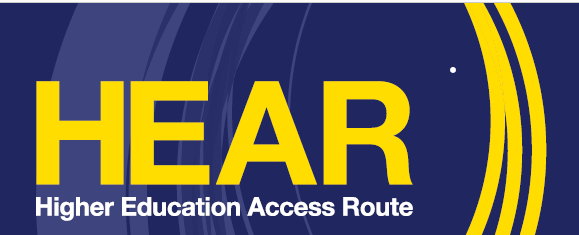 School Presentation 2021
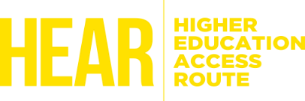 What is HEAR?
The Higher Education Access Route is an admissions route for school leavers who for social, financial or cultural reasons are under-represented in third level education.
It was set up to ensure that all Leaving Certificate students have a fair and equal opportunity to progress to third level education.
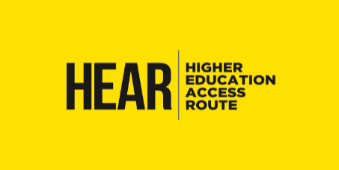 Where can I go to college?
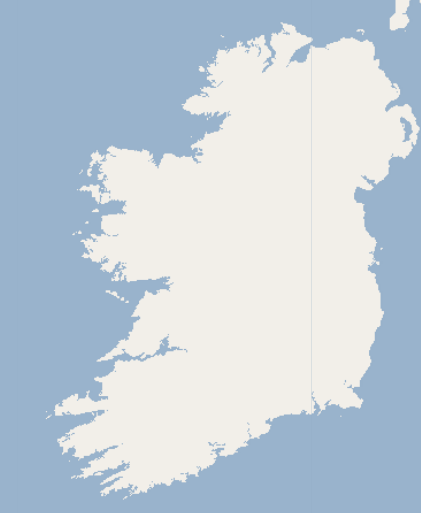 Maynooth University
Pontifical University
Letterkenny Institute of Technology
Institute of Technology, Sligo
St. Angela’s College, Sligo
Dublin City University
Dundalk Institute of Technology
Institute of Art, Design & Technology, Dún Laoghaire 
Marino Institute of Education
National College of Ireland 
RCSI
Trinity College, Dublin
TU Dublin 
University College, Dublin
Athlone Institute of Technology
Galway Mayo Institute of Technology
NUI Galway
Carlow Institute of Technology
Limerick Institute of Technology
Mary Immaculate College
University of Limerick
Cork Institute of Technology
University College Cork
Institute of Technology, Tralee
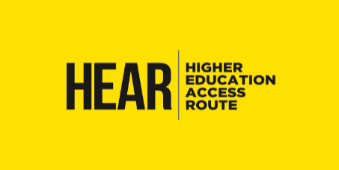 Applying for a grant
HEAR is NOT 
the SUSI grant.
 .
If you apply to HEAR, 
you should also apply to SUSI 
if you think you may be eligible.
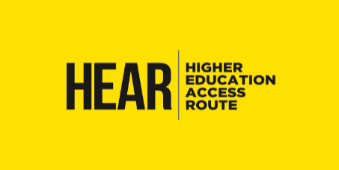 SUSI: Key Eligibility Criteria
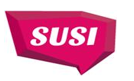 Nationality: Irish, EU, EEA, Swiss nationals or have specific leave to remain in the State.
Residency:   3 of last 5 years in Ireland, EU, EEA or  Switzerland.
Progression in education – NFQ levels 5-10.
Approved College/Course
‘Reckonable’ Income (Class - Dependent/Independent)                                          		less than €54,240/ €59,595/ €64,700 
		less than €39,875/ €43,810/ €47,575
		less than €24,500 
www.susi.ie/undergraduate-income-threshold-and-grant-award-rates/
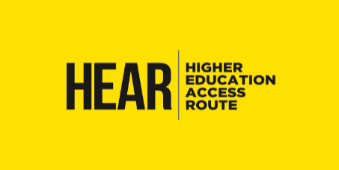 SUSI: Key Eligibility Criteria
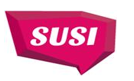 Check the website: www.susi.ie (Use Eligibility Reckoner)
CAO form: Tick the SUSI option to share your college acceptance
Apply early: April 2021
Return requested documentation: complete and on time
Website: www.susi.ie	
Email: support@susi.ie
Facebook.com/susisupport
Twitter.com/susihelpdesk
Telephone helpdesk: 0761 087 874
Contact SUSI
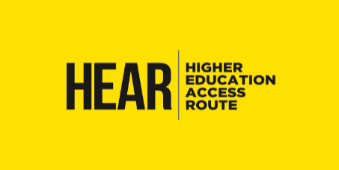 Why apply to HEAR?
Reduced points CAO offers in the participating colleges provided you meet the minimum entry requirements.
Post-entry supports such as financial, academic, social and personal.
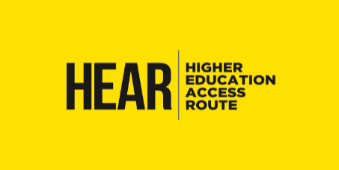 [Speaker Notes: Use comments from your own students here eg Orientation, etc:

“Orientation was the best, it took the fear out of going to college”
Or
I made new friends and]
Benefits of HEAR
Reduced Points
An example: If the Leaving Certificate points for a course are 366 points, an eligible HEAR applicant could be offered a place with a lower points score e.g. 356 points.

Applicants need to meet entry and programme requirements to be considered for a HEAR reduced points offer.

The amount of points a particular course is reduced by is dependent on: 
The overall number of places on the course
The number of reserved HEAR places on the course
The number of HEAR eligible applicants competing for these reserved places.

The reduction in points for HEAR places can vary every year.
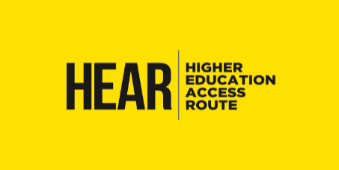 Should I apply?
Was your household income on or below €45,790 in 2021?
Do you or your family have a Medical Card/GP Visit Card?
Did your parents/guardians receive a means-tested social welfare payment for at least 26 weeks in 2021?
Is your parents’ or guardians’ employment status under-represented in Higher Education? 
Have you attended a DEIS second level school for five years?
Do you live in an area of concentrated disadvantage?
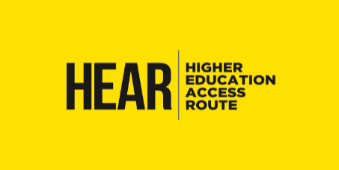 You must meet the 
HEAR income limit 
plus 
the right combination 
of 2 other indicators to be eligible
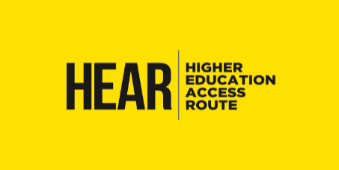 How do I apply?
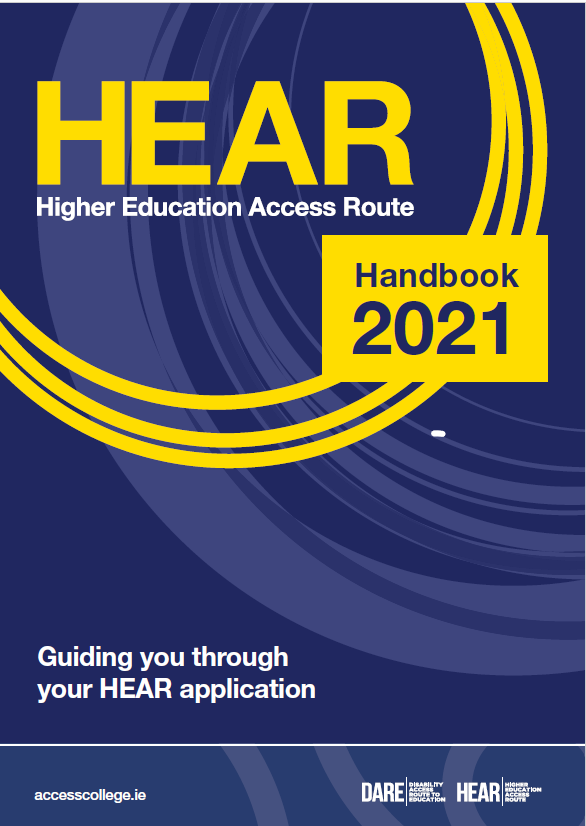 Apply to CAO at www.cao.ie by 1 February 2022.
Review your HEAR Handbook with your parents or guardians.
3.  Complete all elements of the online HEAR application form by 17:15 on 1 March 2022.
4.  Submit clear copies of supporting documents requested on your checklist to CAO by 15 March 2022.
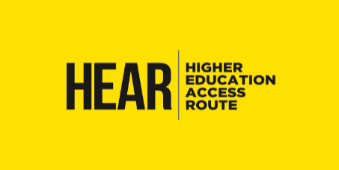 How do I know what documents I need?
When you fill in your online HEAR application you will receive a checklist at the end. This is based on the information you provided.
The checklist tells you what documents you need to fully complete your HEAR application.
You should start gathering your documentation in a timely fashion, i.e. before 15 February.
Send in all documents on checklist to make a complete application before 15 March 2022.
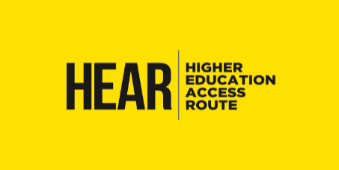 How do I know what documents I need?
You can start your application as soon as the CAO opens on 5 November 2020. 
Do not leave it too late to start looking for the documents you need for your application – 
you should start gathering the documents you need before 15 February 2021
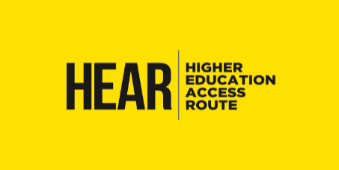 Sample Supporting Documents
Statement of Liability or Self Assessment Letter – Chapter 4 for 2020

Social Welfare Form/Statement for 2020 Signed and Stamped by Social Welfare official

RP50 Notification of Redundancy or 

Retirement Lump Sum Letter for 2020

Letter from TUSLA for Children in Care
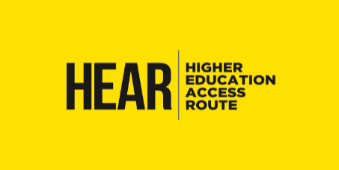 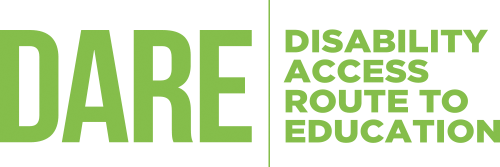 What is DARE?
The Disability Access Route to Education (DARE) is a third level alternative admissions scheme for school-leavers whose disabilities have had a negative impact on their second level education.
DARE offers reduced points places to school leavers who as a result of having a disability have experienced additional educational challenges in second level education.
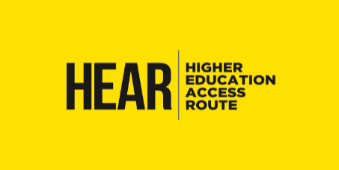 Should I apply?
If your disability has had a negative impact on your educational performance in school.

You may not be able to meet the points for your preferred course due to the impact of your disability.

You are under 23 years of age as at 1 January 2022.
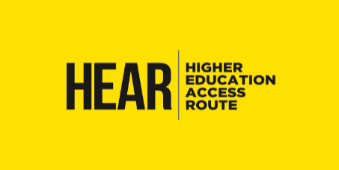 Disabilities eligible for consideration
Autistic Spectrum Disorder (including Asperger’s Syndrome)
	ADD / ADHD
	Blind / Vision Impaired
	Deaf / Hard of Hearing
	DCD – Dyspraxia
	Mental Health Condition
	Neurological Condition (Incl. Brain Injury & Epilepsy)
  Speech & Language Communication Disorder
  Significant Ongoing Illness
	Physical Disability
	Specific Learning Difficulty (Dyslexia & Dyscalculia)
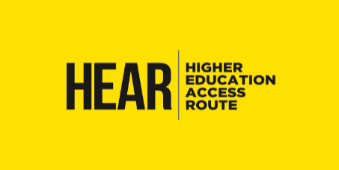 Educational Impact
Has your disability impacted on a combination of the following?
Have you received intervention or supports in post-primary school?
Has it impacted on your attendance or regularly disrupted your school day?
Has it affected your school experience and well-being?
Has it impacted on your learning or exam results?
Has it caused any other educational impact?
Required for applicants with a Specific Learning Difficulty: is it severely impacting on your literacy or numeracy skills?
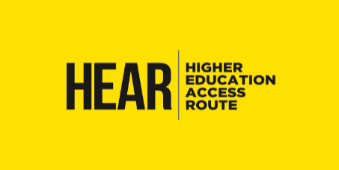 DARE Eligibility Criteria
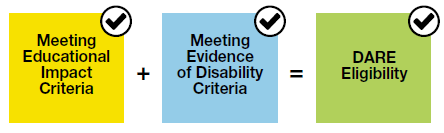 To be eligible for DARE you must meet both the DARE educational impact criteria and DARE evidence of disability criteria.
Applicants must provide the required evidence of their disability and provide an Educational Impact Statement from their school to be considered for DARE.
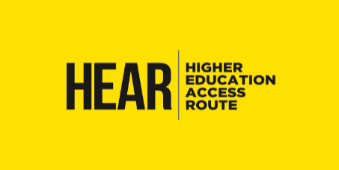 How do I apply?
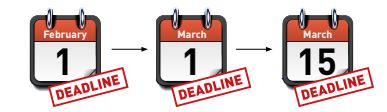 Apply to CAO at www.cao.ie by 17:15 on 1 February 2022.

Review your DARE Handbook with your parents or guardians.

Complete Section A of the Supplementary Information Form and apply to DARE by answering Yes to Question 1by 17:15 on 1 March 2022.

Submit the Educational Impact Statement and Evidence of Disability to CAO by 15 March 2022.
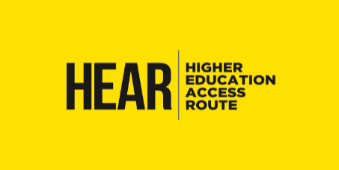 DARE and HEAR Timelines
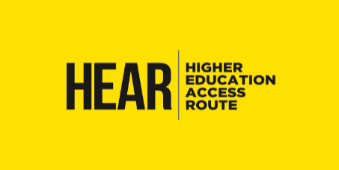 Remember
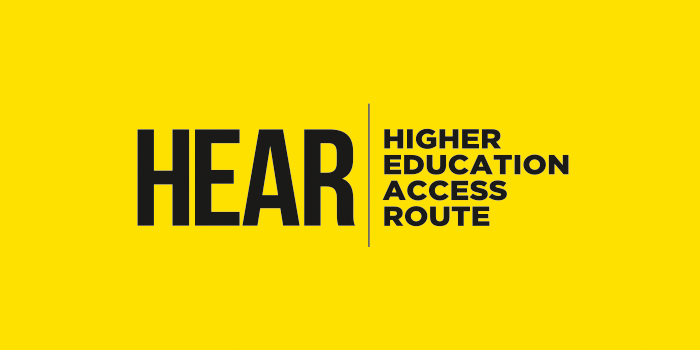 Submit it!

Check it!

Send it!
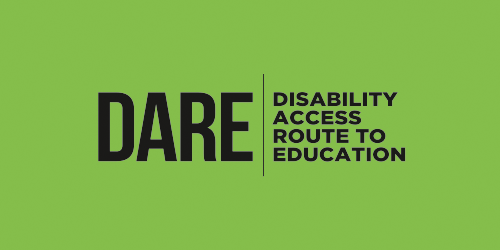 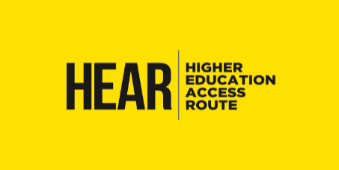 Remember
You can apply to both DARE & HEAR
Applicants who are both DARE and HEAR eligible will be prioritised by colleges when allocating reduced points places.
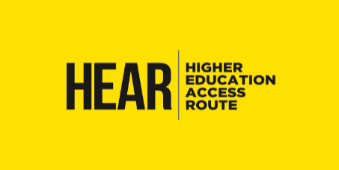 Further Information: www.accesscollege.ie
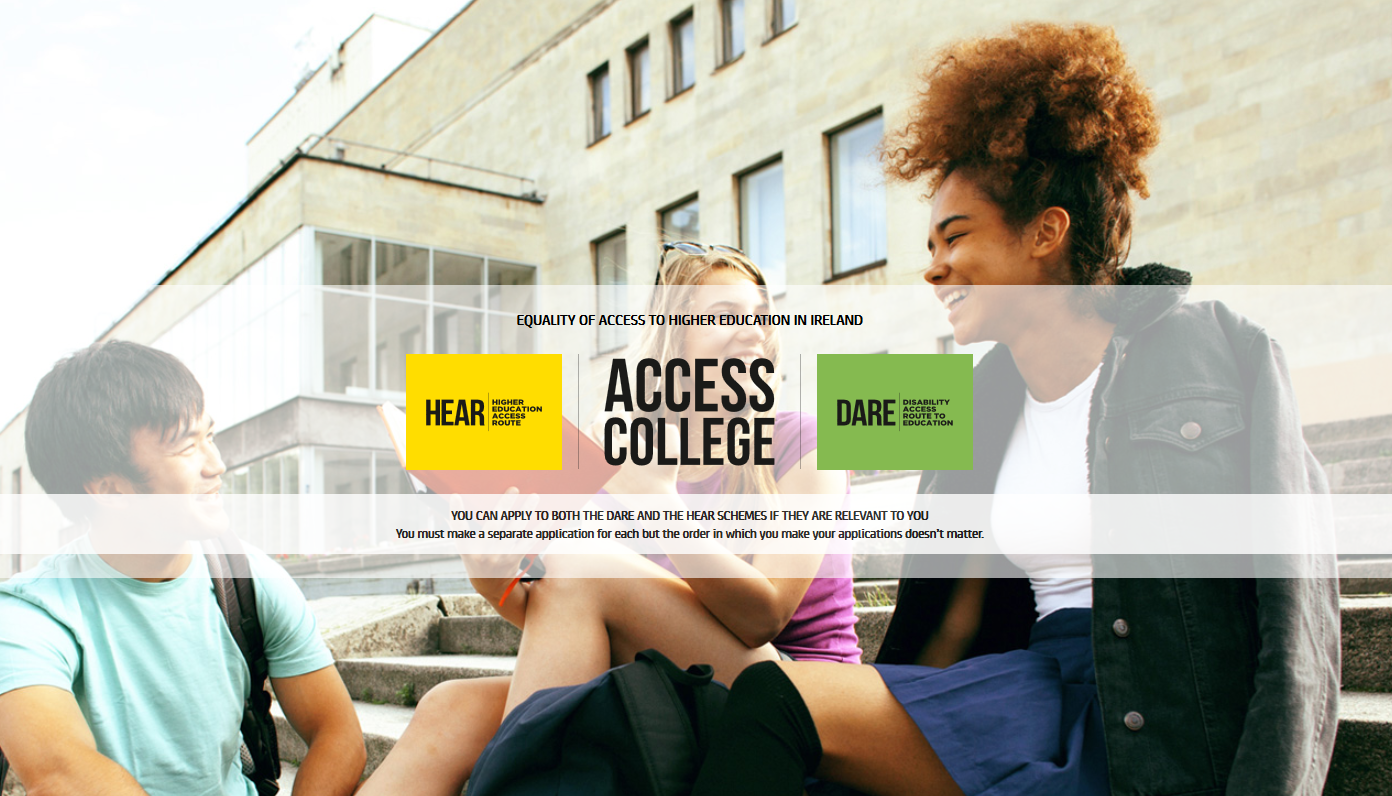 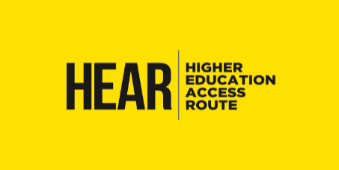 Virtual Application Information Days
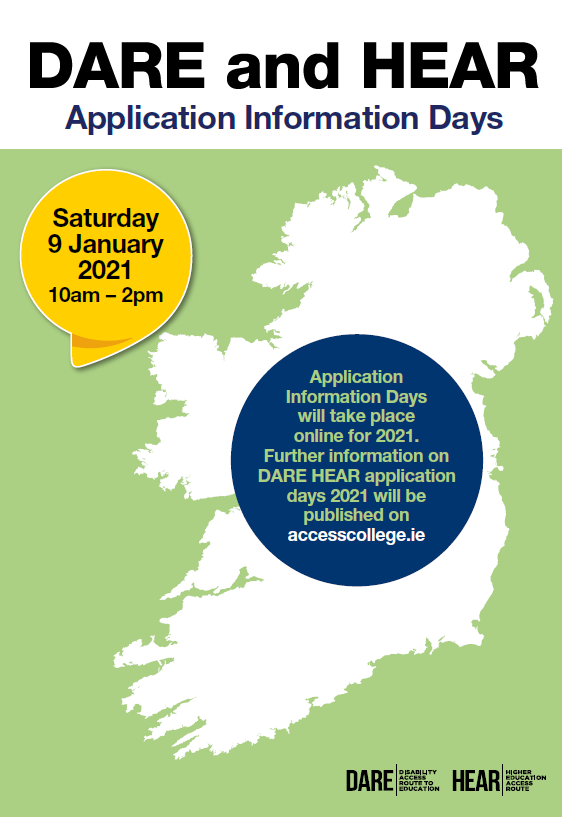 Saturday 
9th January
2022
10am -2pm
HEAR Application Outcome
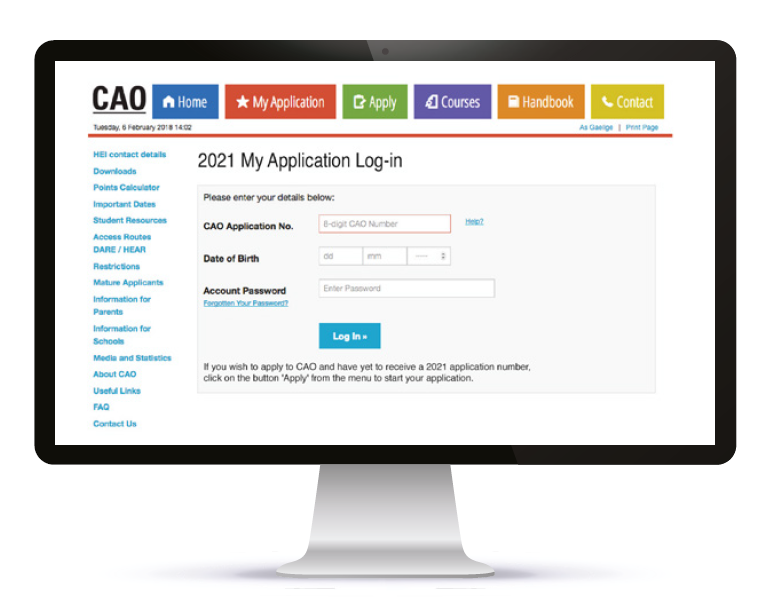 From 22 June:
Log into your CAO application
to view your 
HEAR Application Outcome.
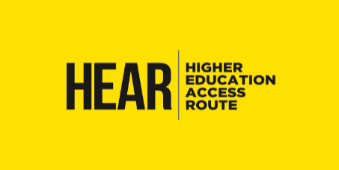 Further Information
cao.ie

susi.ie
	
qualifax.ie
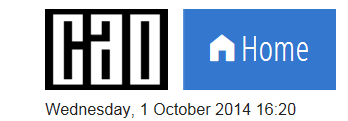 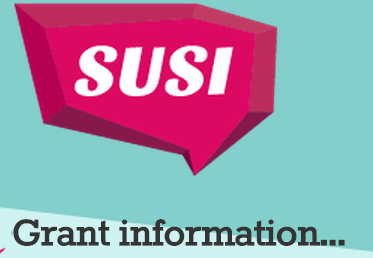 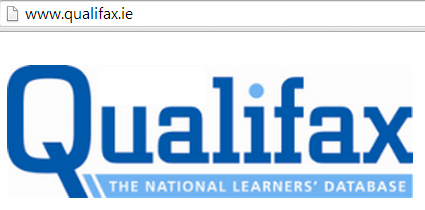 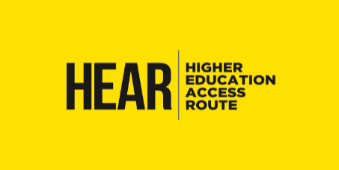 Follow us on….
www.accesscollege.ie
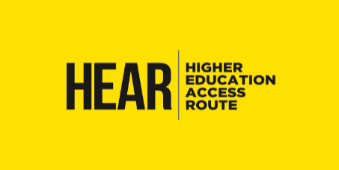 Useful websites
www.accesscollege.ie 
www.cao.ie
www.careersportal.ie
www.careerdirections.ie
www.qualifax.ie
www.studentfinance.ie 
www.susi.ie
www.traineeship.ie
www.apprenticeship.ie
Upcoming events
Open days and information evenings https://careersportal.ie/media/index.php 
www.synergycareers.ie for careers presentation on Back up plans to CAO, Careers in Education
Subscribe to www.careersnews.ie for up to date careers news
Thank you and Good Luck
Contact details:

			Eilís Gleeson
			Guidance Counsellor
			
		
			egleeson@kenmarecs.com